Ясли-сад
«Кораблик»
Постановка звуков [Р], [Р’]
26.01.2022г.                      Подготовила: учитель-логопед Айтпаева Д.М.
Звук [Р]
Артикуляция звука [Р]
При произнесении звука [Р] артикуляционные органы занимают следующее положение:
рот раскрыт в зависимости от последующего гласного звука;
язык широкий, плоский, слегка приподнятыми боковыми краями плотно прижат справа и слева к боковым верхним зубам до резцов;
широкий тонкий кончик языка загибается вверх и касается средней части переднего края твердого нёба — альвеол;
средняя часть языка, его спинка, несколько опущена, а задняя часть приподнята. Таким образом сверху язык напоминает форму неглубокого ковшика;
мягкое нёбо поднято и закрывает воздуху проход в нос;
голосовые связки при громком произнесении вибрируют.
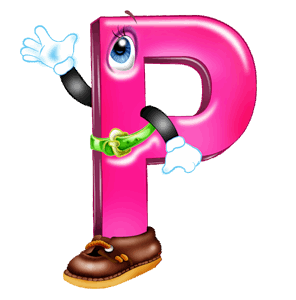 Артикуляционная гимнастика (каждое упражнение повторяем 5-7раз)
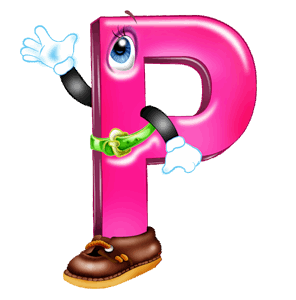 Постановка звука [Р]
Постановка звука Р
✏️Просим ребенка звонко произносить звук «Д». При этом кончик язычка должен быть сильным и сильно упираться в небо в том месте, где находятся альвеолы (бугорочки). Звук Д мы как бы тянем, повторяем без остановки: «Ддддд». При произнесении звука «Д» язык не должен отрываться от альвеол. На этапе, когда ребенок произносит «Дддд», легко подтолкните его язычок вглубь рта. Движение должно быть очень легким! Для этого можно использовать палочку от мороженого. Также можно попробовать слегка повибрировать (примерно на середине язычка) этой палочкой. Нажимать на язычок нужно с такой силой, чтобы в какой-то момент он завибрировал, и вы услышали «ДДД-РРР». Это и будет началом произнесения звука «Р». Далее начинаем произносить слоги: ДРА, ДРО, ДРУ, ДРЭ, ДРЫ.
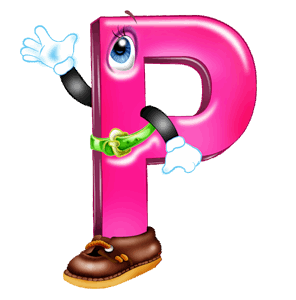 Пальчиком обведи пунктирную линию и произнеси звук [Р]
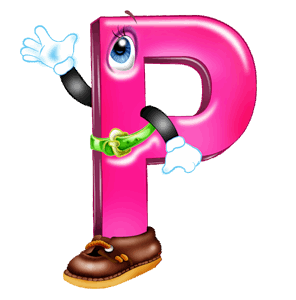 Порычи вместе с собачкой✔️
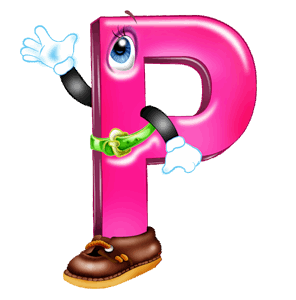 Соедини звук [Р] с гласной✔️
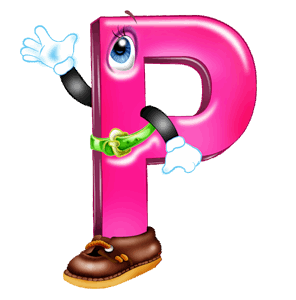 Назови слоги ✔️
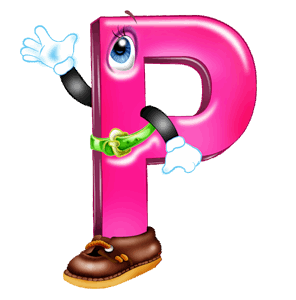 Назови обратный слог✔️
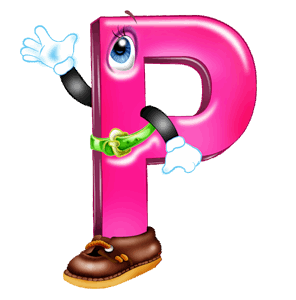 Назови двойной звук✔️
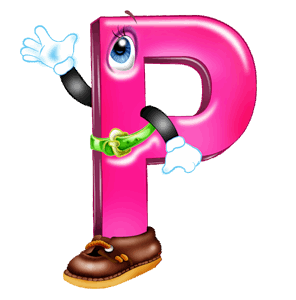 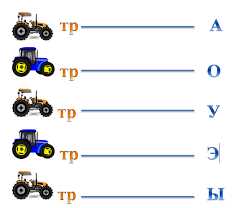 Игра «Лабиринт» назови предмет правильно ✔️
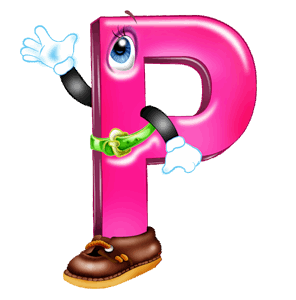 Повтори чистоговорки ✔️
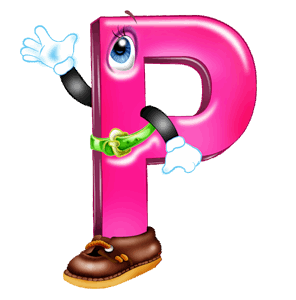 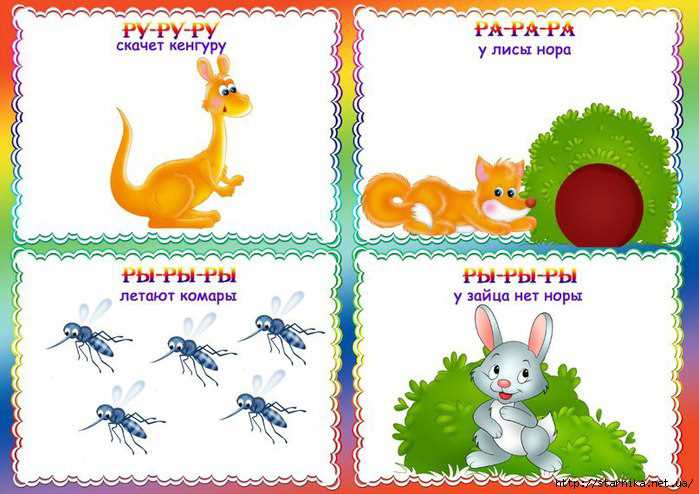 Повтори чистоговорки ✔️
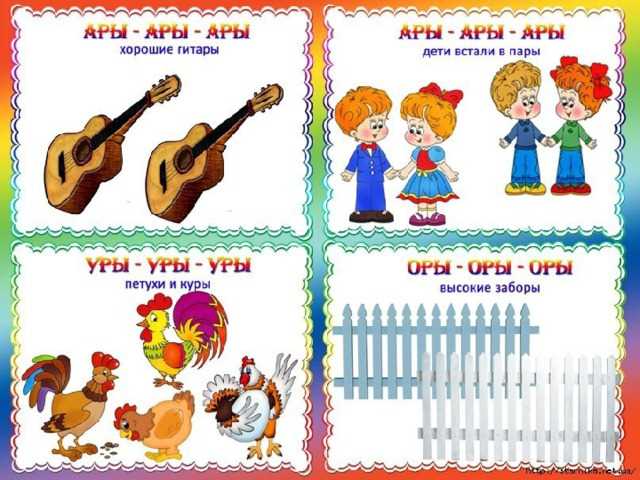 Повтори чистоговорки ✔️
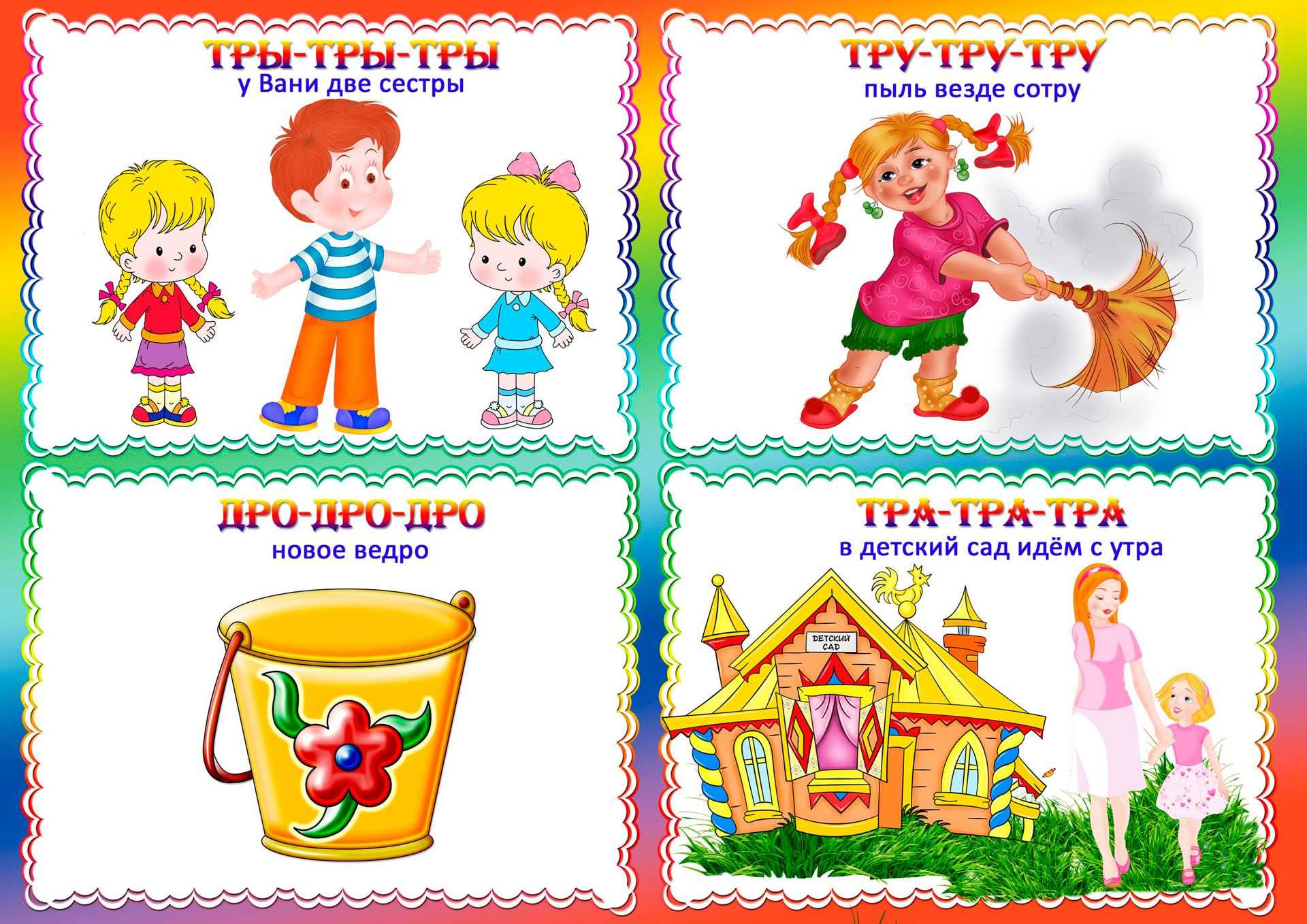 Повтори чистоговорки ✔️
Звук [Р’]
Артикуляция мягкого звука Рь
✏️При артикуляции мягкого звука Рь
губы находятся в положении следующего гласного;
зубы на расстоянии нескольких миллиметров;
кончик языка поднят к альвеолам, напряжен и вибрирует; края языка прижаты к боковым зубам; средняя часть спинки языка поднимается к небу;
посередине языка идет воздушная струя, которую можно ощутить ладонью руки, поднесенной ко рту;
мягкое небо поднято, прижато к задней стенке глотки, закрывает проход в носовую полость, воздушная струя идет через рот;
голосовые складки напряжены, сближены и колеблются, в результате чего образуется голос.
‘
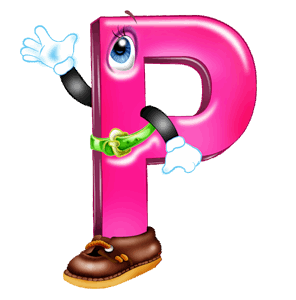 Порычи как тигрёнок ✔️
‘
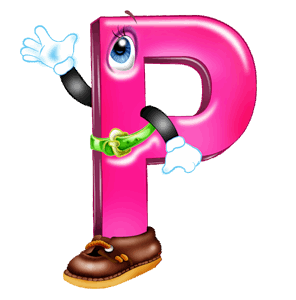 Пальчиком обведи пунктирную линию и произнеси звук [Р’]
‘
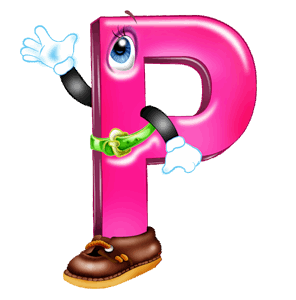 Назови слоги ✔️
‘
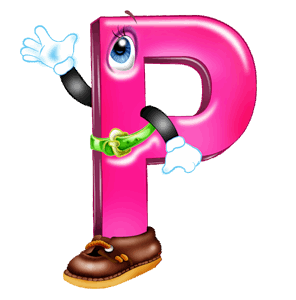 Назови слоги ✔️
‘
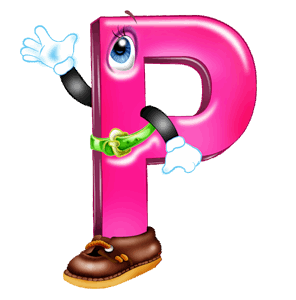 Повтори чистоговорки ✔️
‘
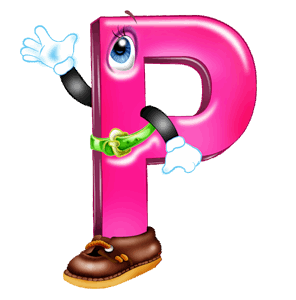 Повтори чистоговорки ✔️
‘
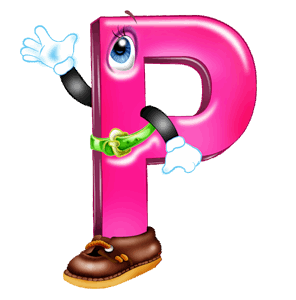 Спасибо за внимание! Желаю удачи!☀️